Overview of CampusEnergy Systems  October 9, 2013
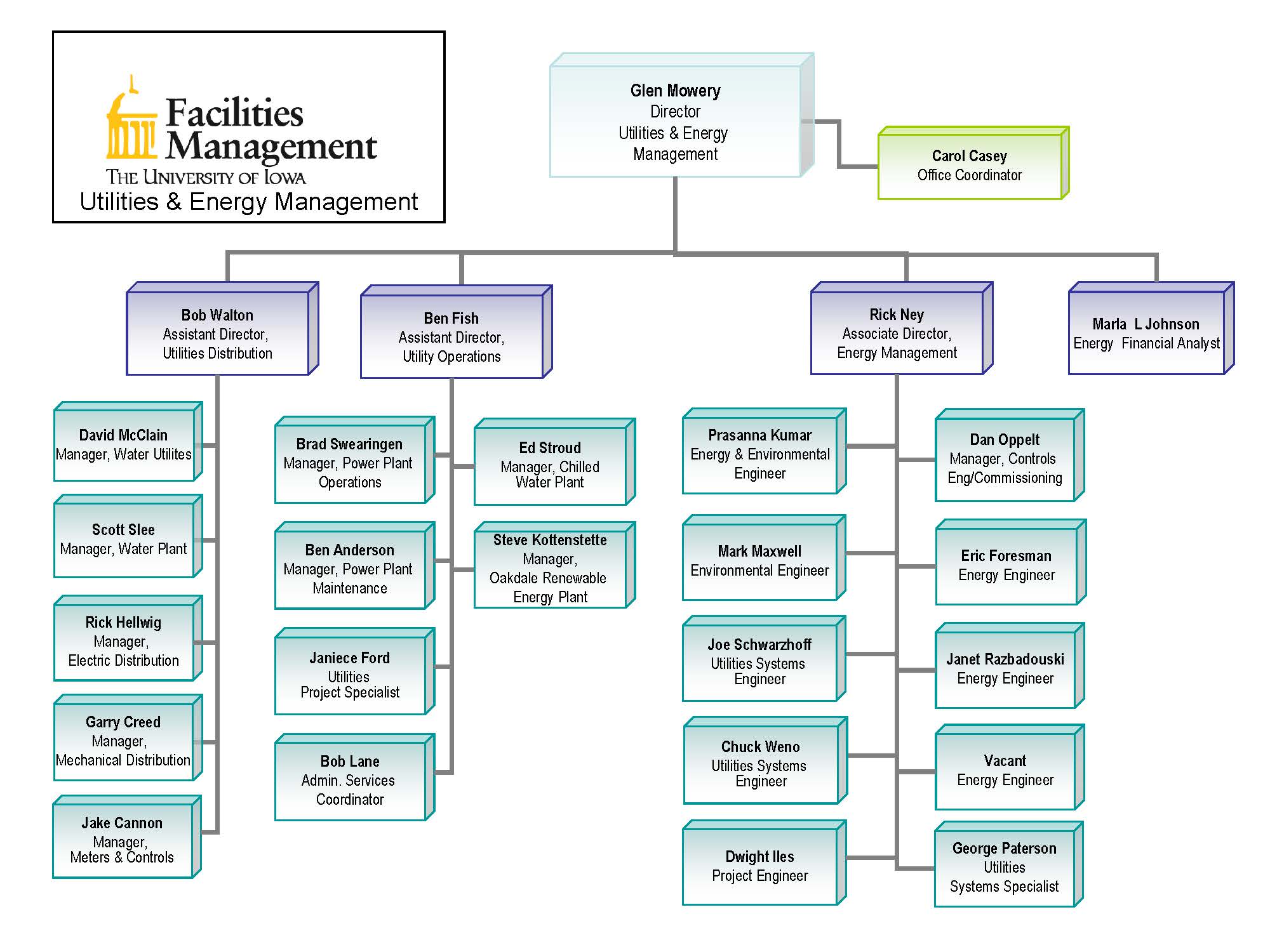 Utilities & Energy Management
Supply Side
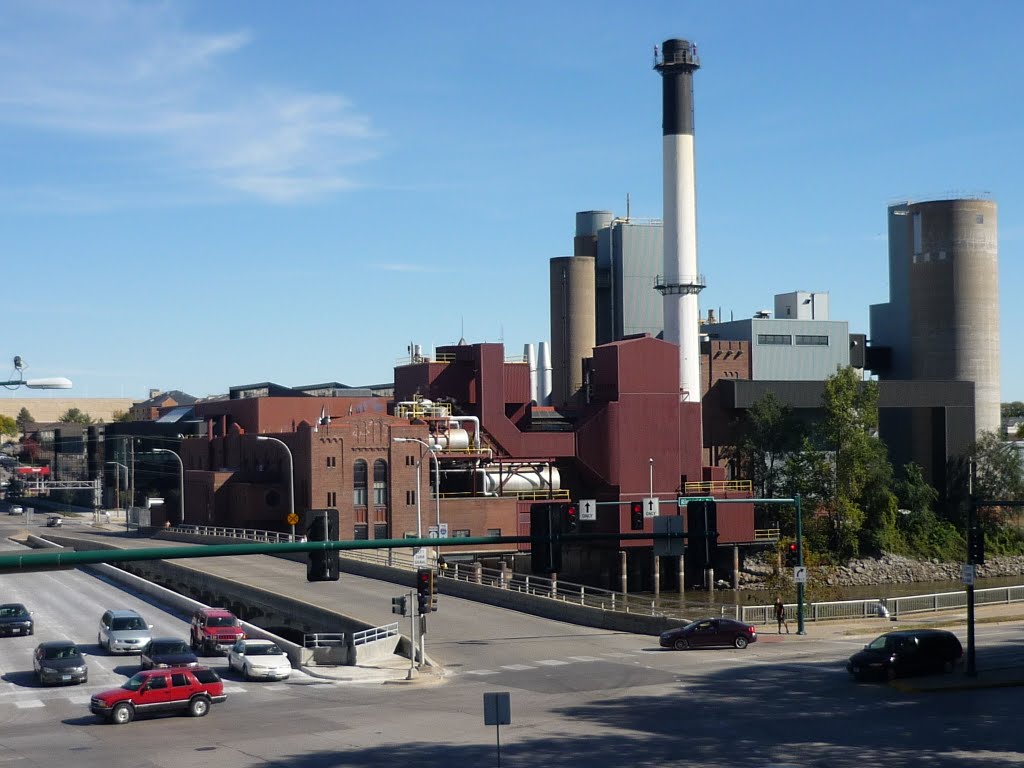 Energy Suppliers
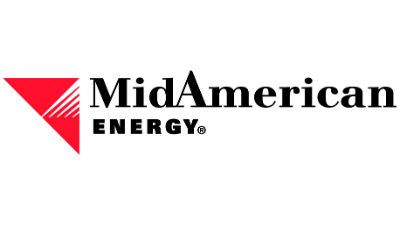 Energy Suppliers
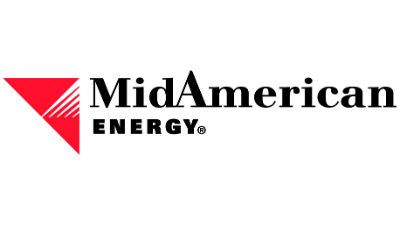 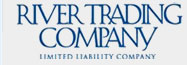 Energy Suppliers
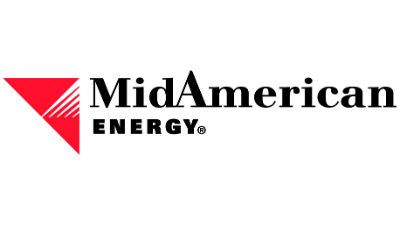 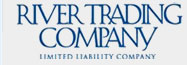 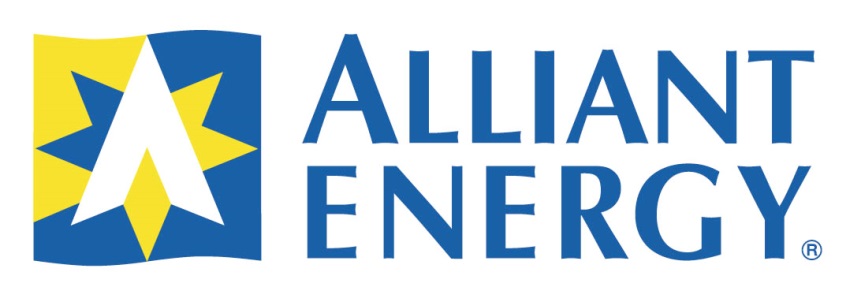 Energy Suppliers
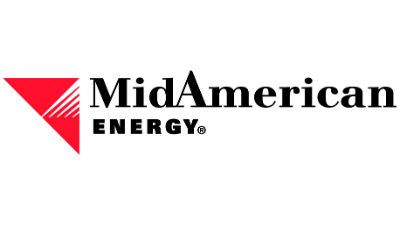 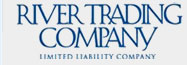 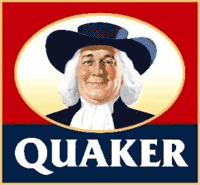 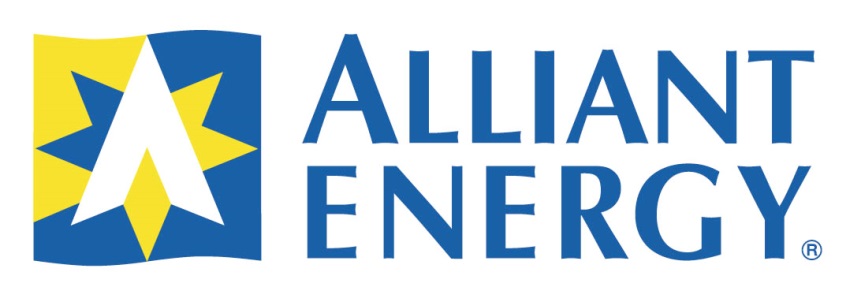 Energy Suppliers
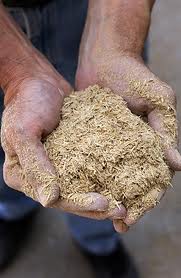 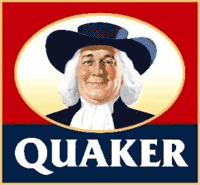 Other Renewable Fuels
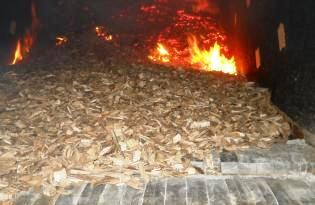 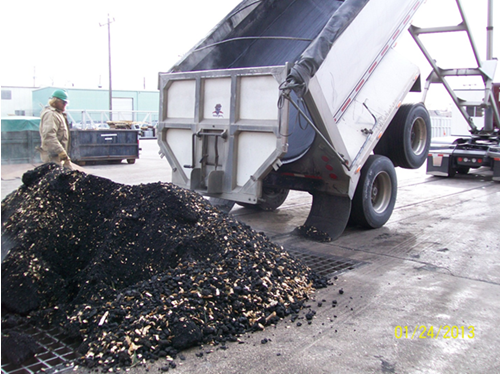 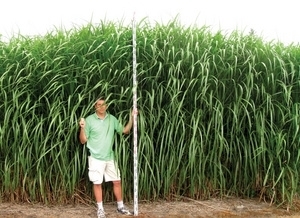 Solar, Wind & Geothermal
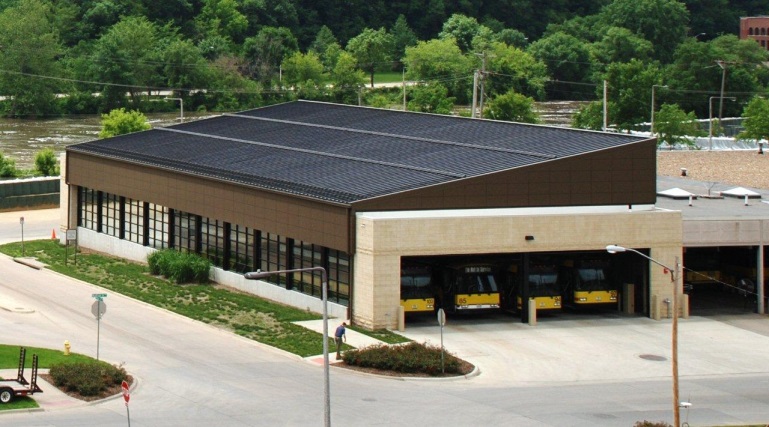 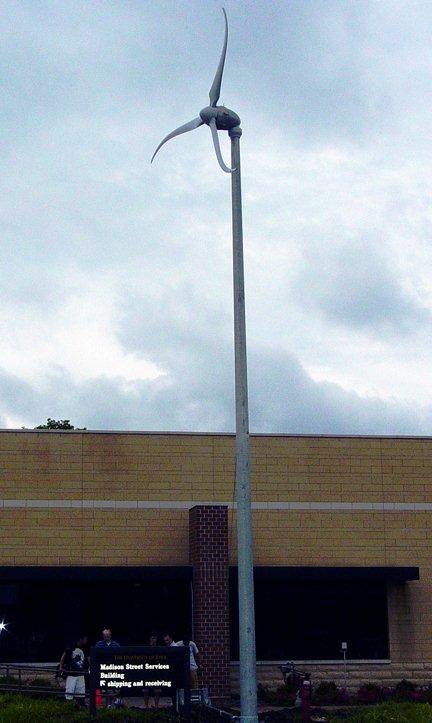 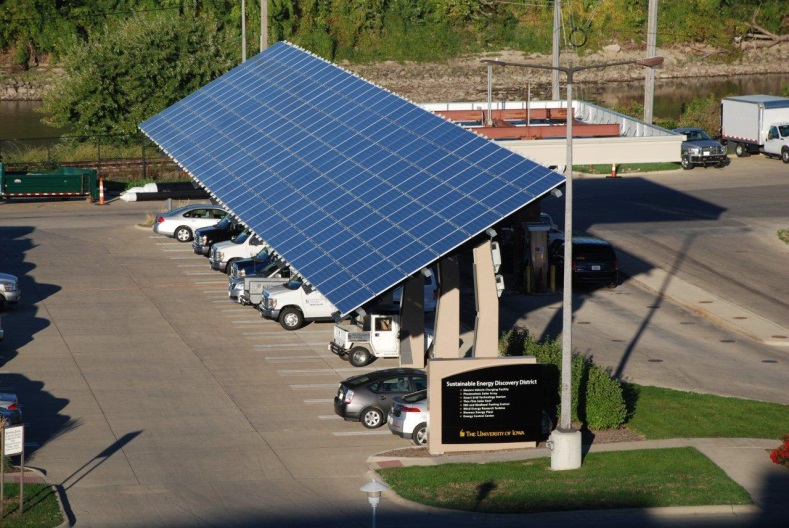 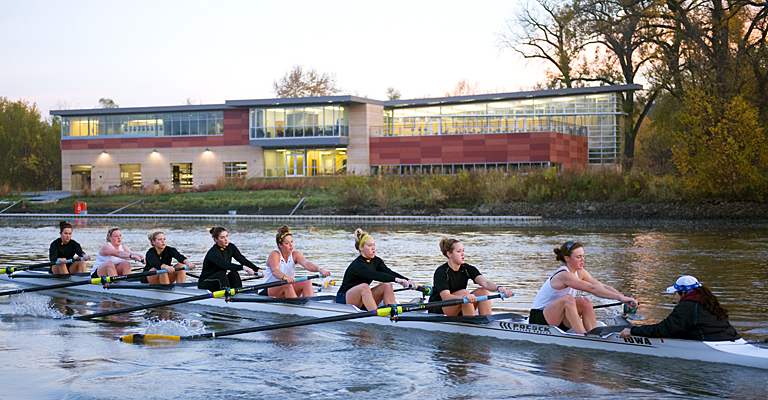 Plant Operations
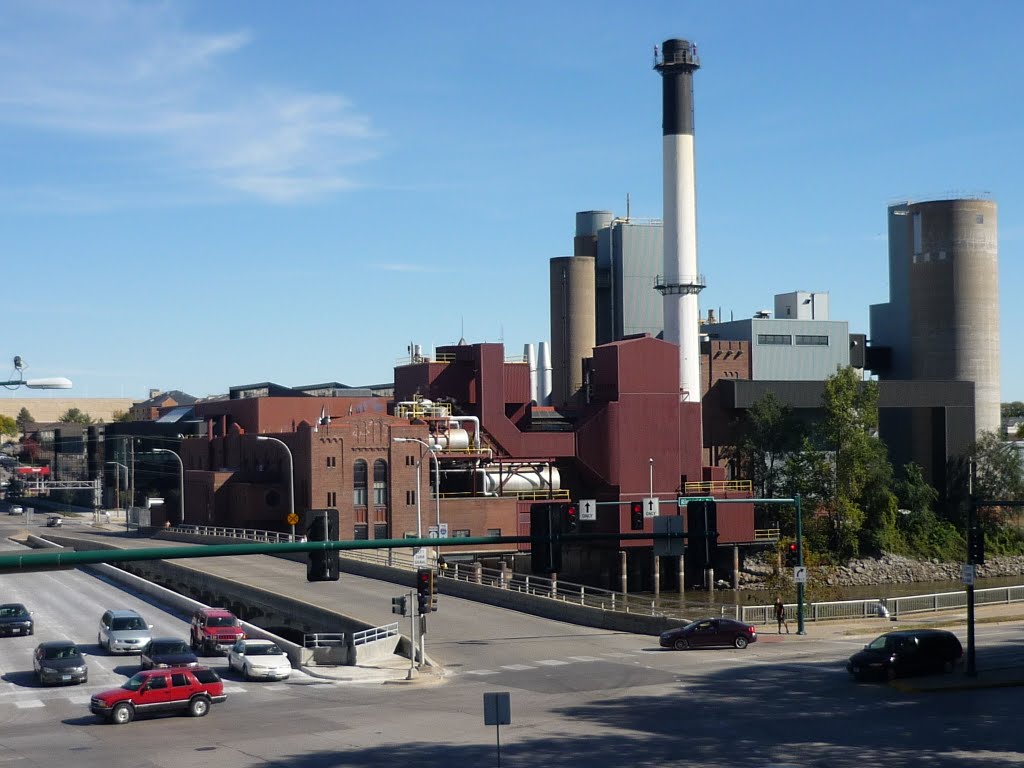 Solid Fuel Boiler
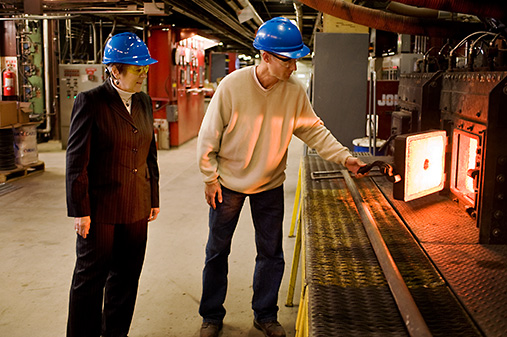 Boiler #10 – Stoker Boiler
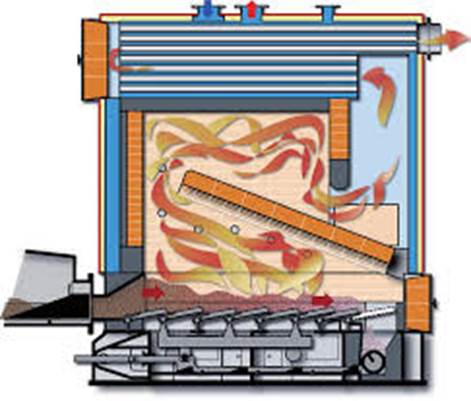 Boiler #11 – Fluidized Bed
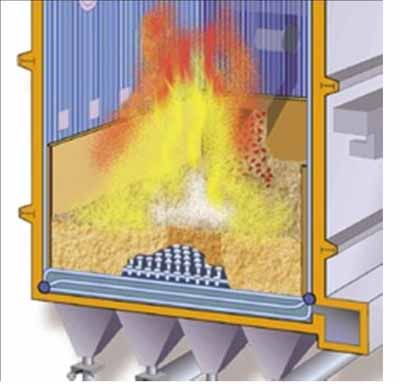 Turbine Generator
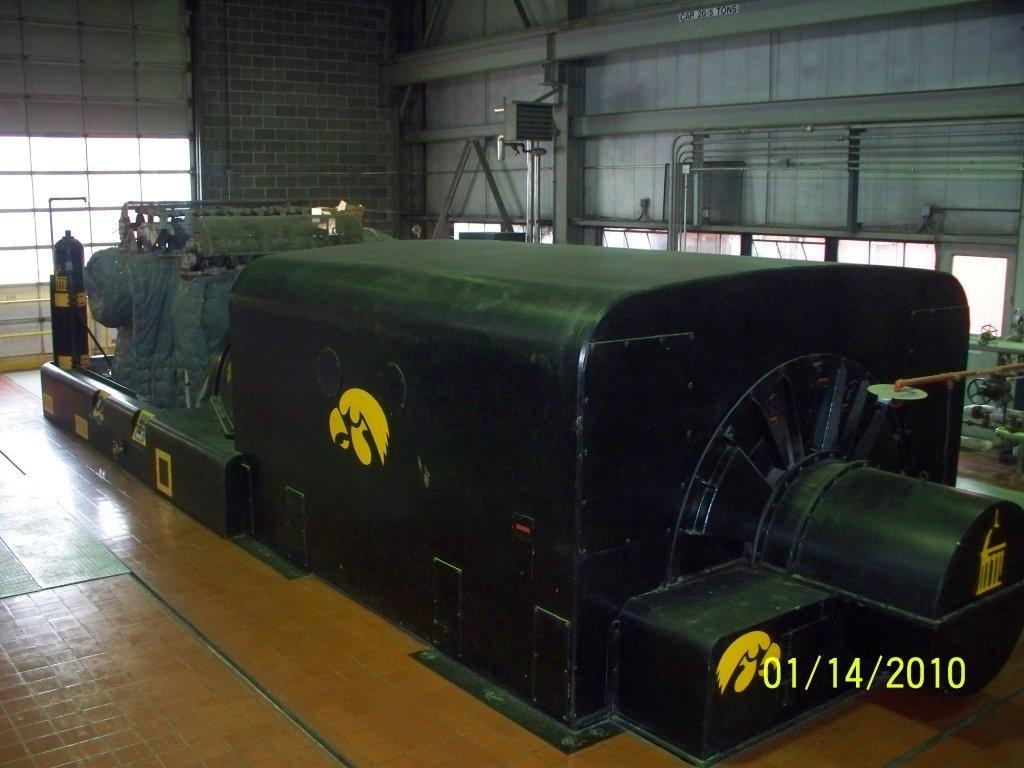 Typical Utility System
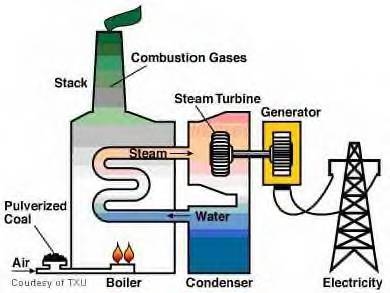 Cogeneration System
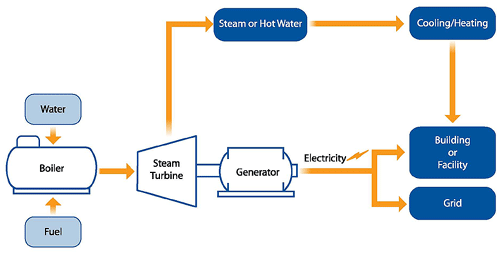 University of Iowa Main Campus Utilities
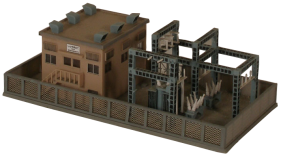 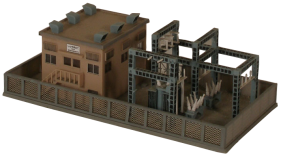 Substation L
69 kV
Substation U
161 kV
West Campus
East Campus
Across Campus Tie
Power DistributionWest
Power DistributionEast
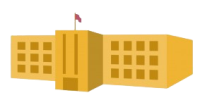 Water Treatment Plant
Potable Water Distribution
West
Potable Water Distribution
East
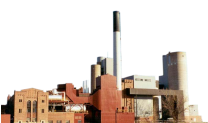 Natural GasEngine Electric Generators
Main Power Plant
Steam Turbine Electric Generators
Natural Gas Boilers
Solid Fuel Boilers
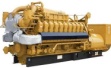 Natural Gas Boilers
11
7
10
WCB 1
WCB 2
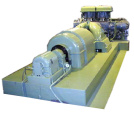 8
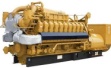 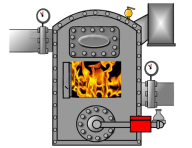 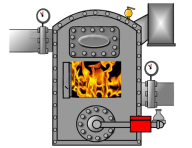 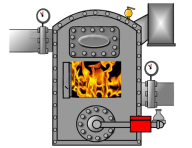 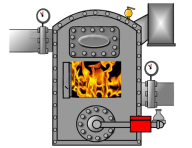 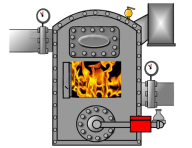 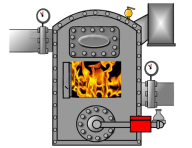 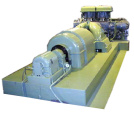 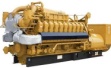 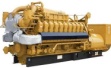 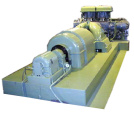 Steam Distribution West
Steam Distribution East
West Chiller Plant
North Chiller Plant
Northwest Plant
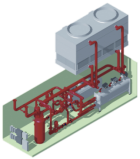 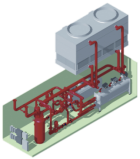 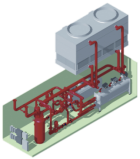 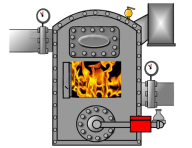 Steam Chiller (1)
Steam Chillers (3)
Steam Chillers (3)
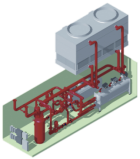 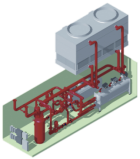 UIHC
Natural Gas Boiler
Electric Chillers (8)
Electric Chillers (1)
Chilled Water Distribution
West
Chilled Water DistributionEast
Legend:	Electrical		Chilled Water
	Steam		Potable Water
Utilities & Energy Management
Purchased Fuels
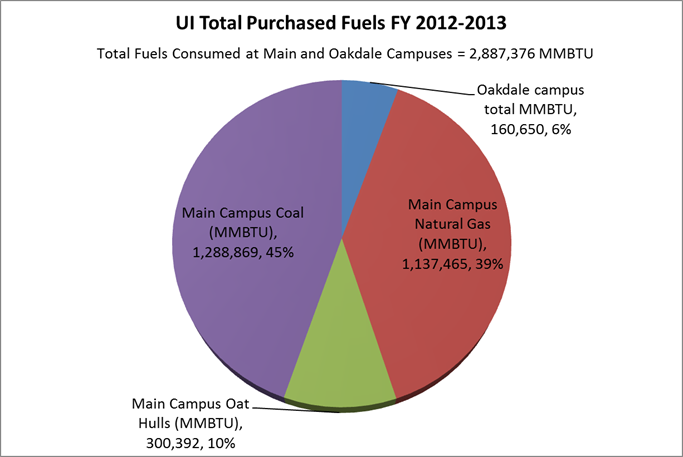 Purchased Energy
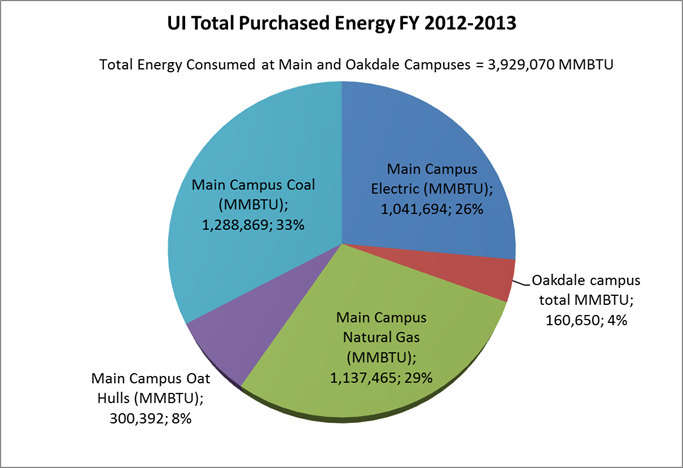 Distribution by Energy Content
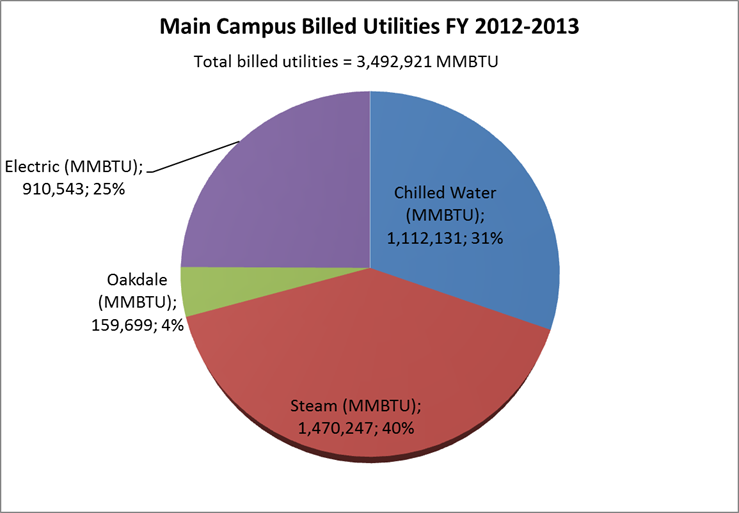 Utilities Enterprise Budget
Mid American Incentives
Curtailment Response
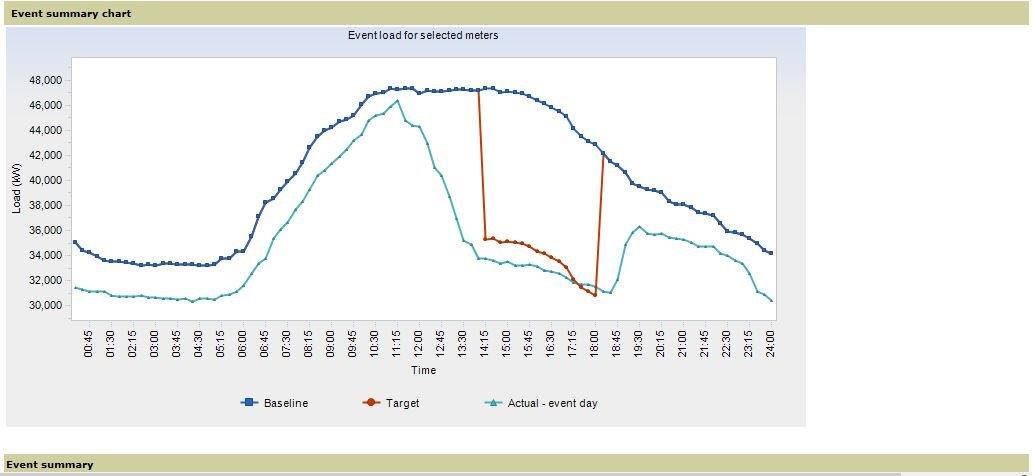 Energy Use By Buildings FY2013
50+% of Energy Use in 8 Buildings
80+% of Energy Use in 22 Buildings
Top Energy Intensive Buildings
Energy Control Center
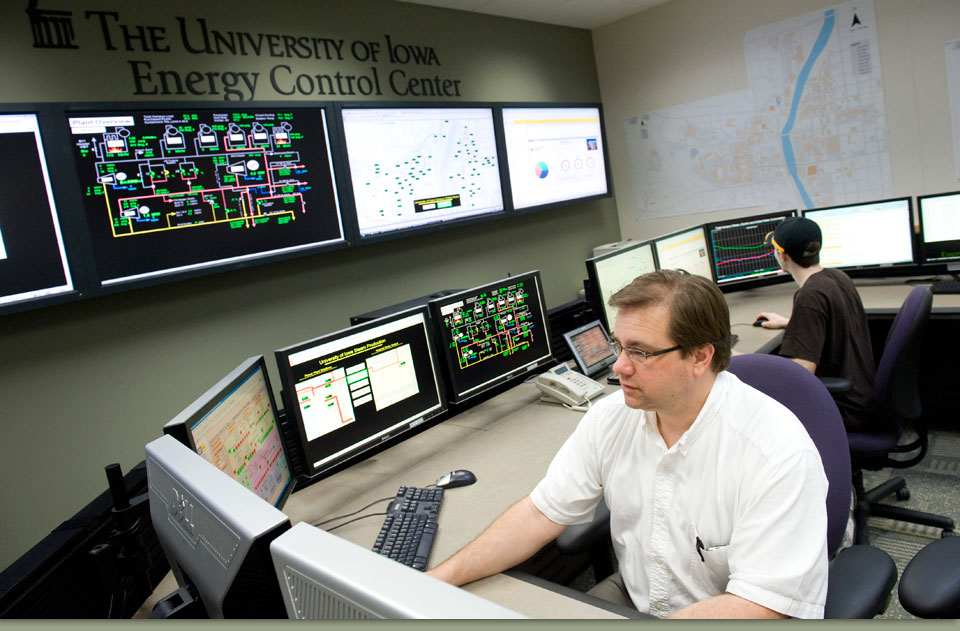